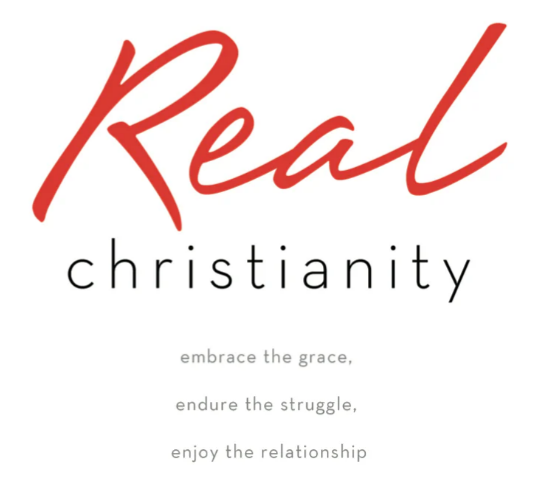 Galatians 2:20  I am crucified with Christ: nevertheless I live; yet not I, but Christ liveth in me: and the life which I now live in the flesh I live by the faith of the Son of God, who loved me, and gave himself for me.
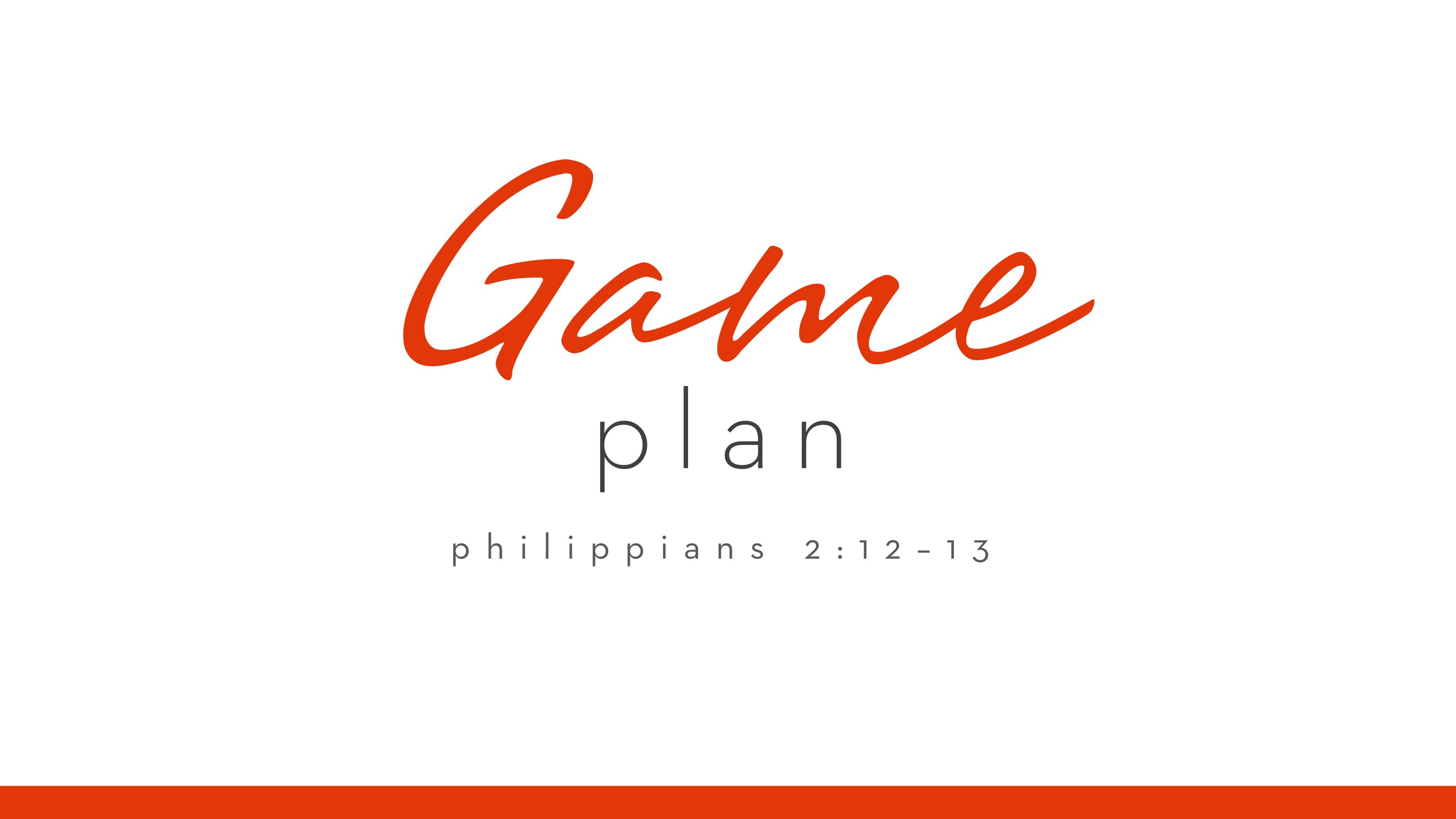 Game
GUARDIANS OF GOD’S HERITAGE
philippians 2:12–13
PSALM 127:1–5
1. Understand the role of grace in giving us the desire and power to be transformed into His likeness.
2.Recognize the difference between behavior change only and behavior change motivated by love.
3. Commit to following the three-fold game plan of God for real Christianity – love Jesus, walk with Jesus, and depend upon Jesus.
Lesson 10: Game plan
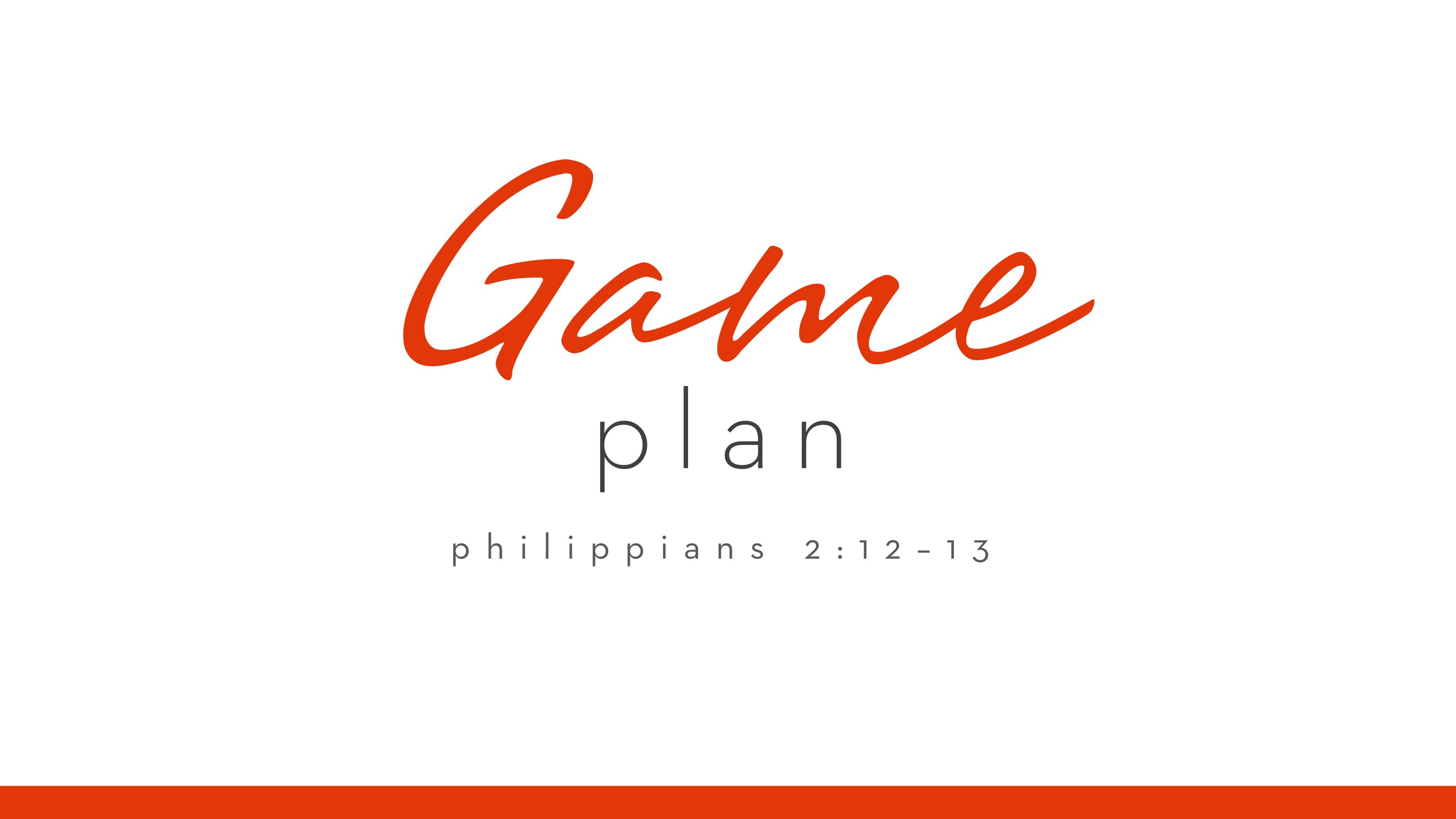 Game
GUARDIANS OF GOD’S HERITAGE
plan
philippians 2:12–13
PSALM 127:1–5
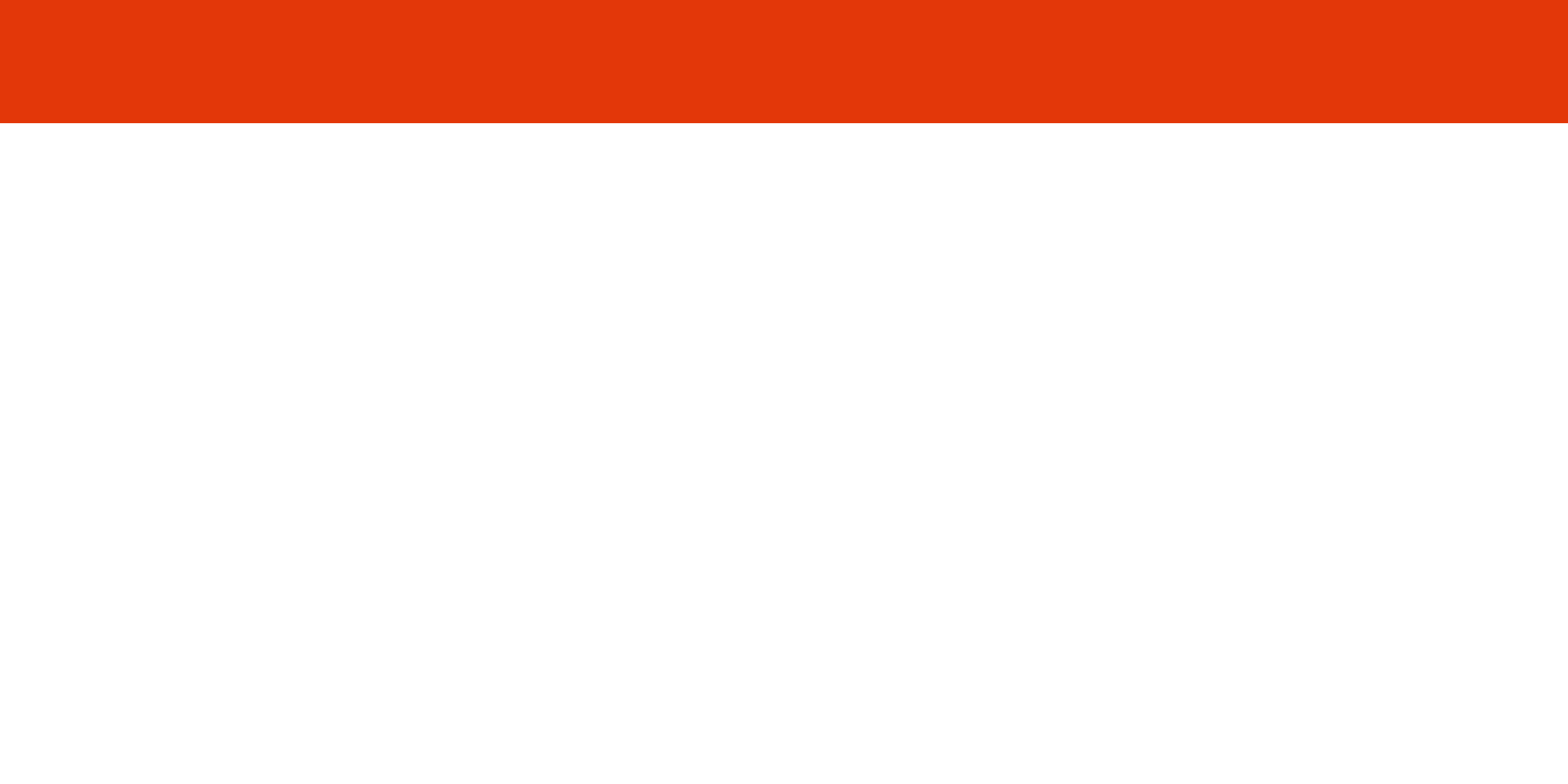 GAME PLAN
GRACE PLAN
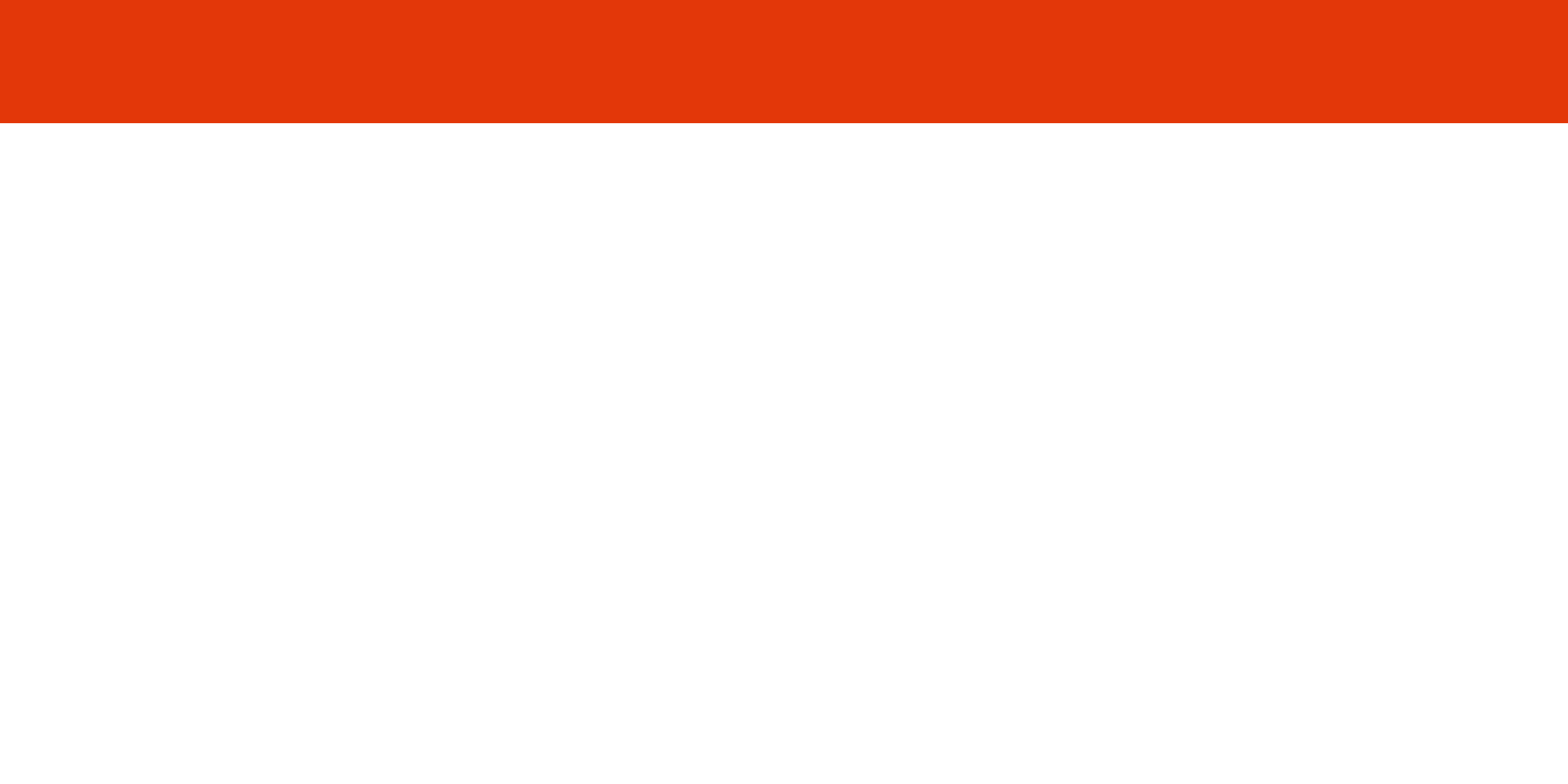 GAME PLAN
VICTORY PLAN
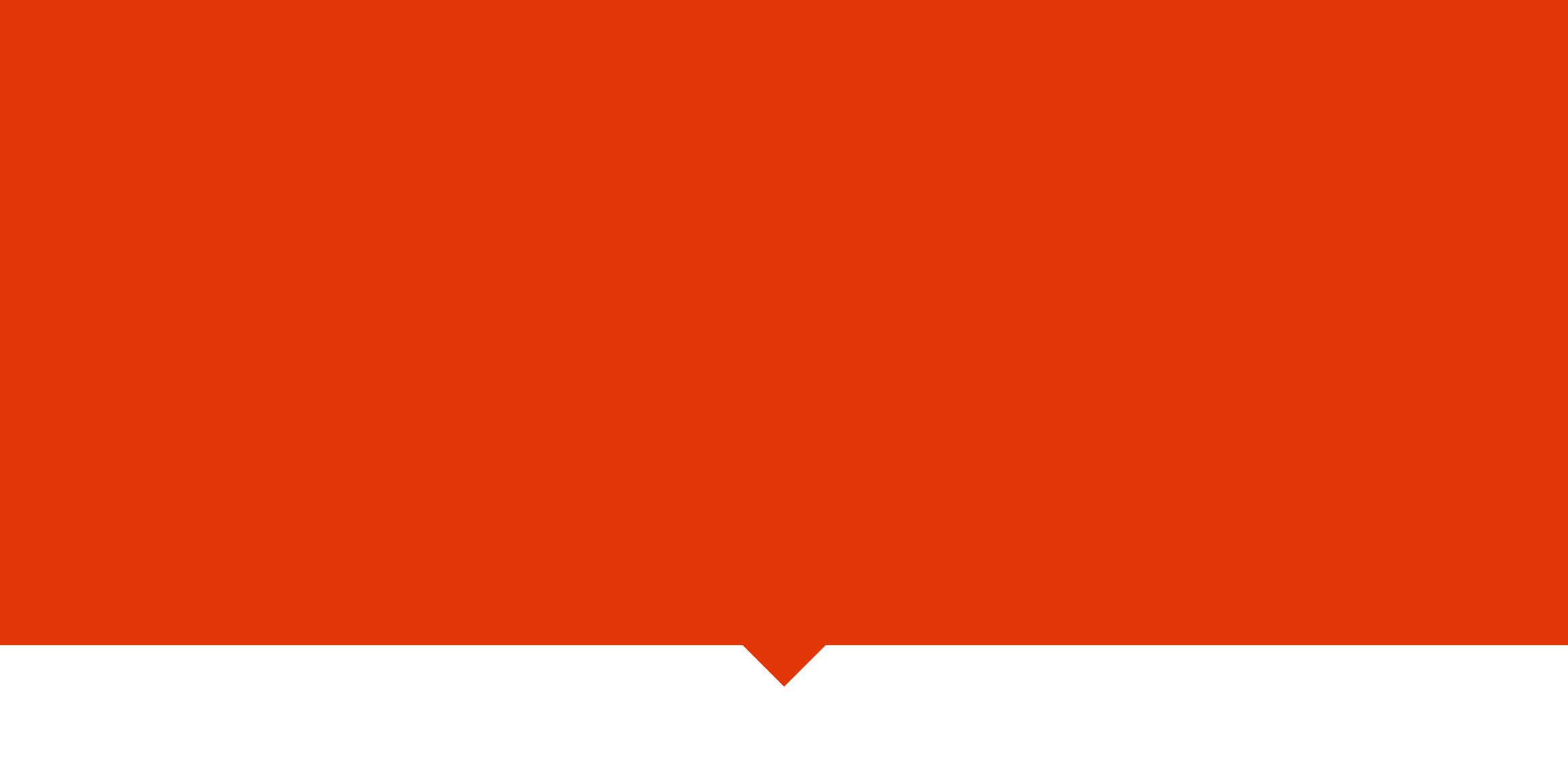 Live for Jesus.
VICTORY PLAN
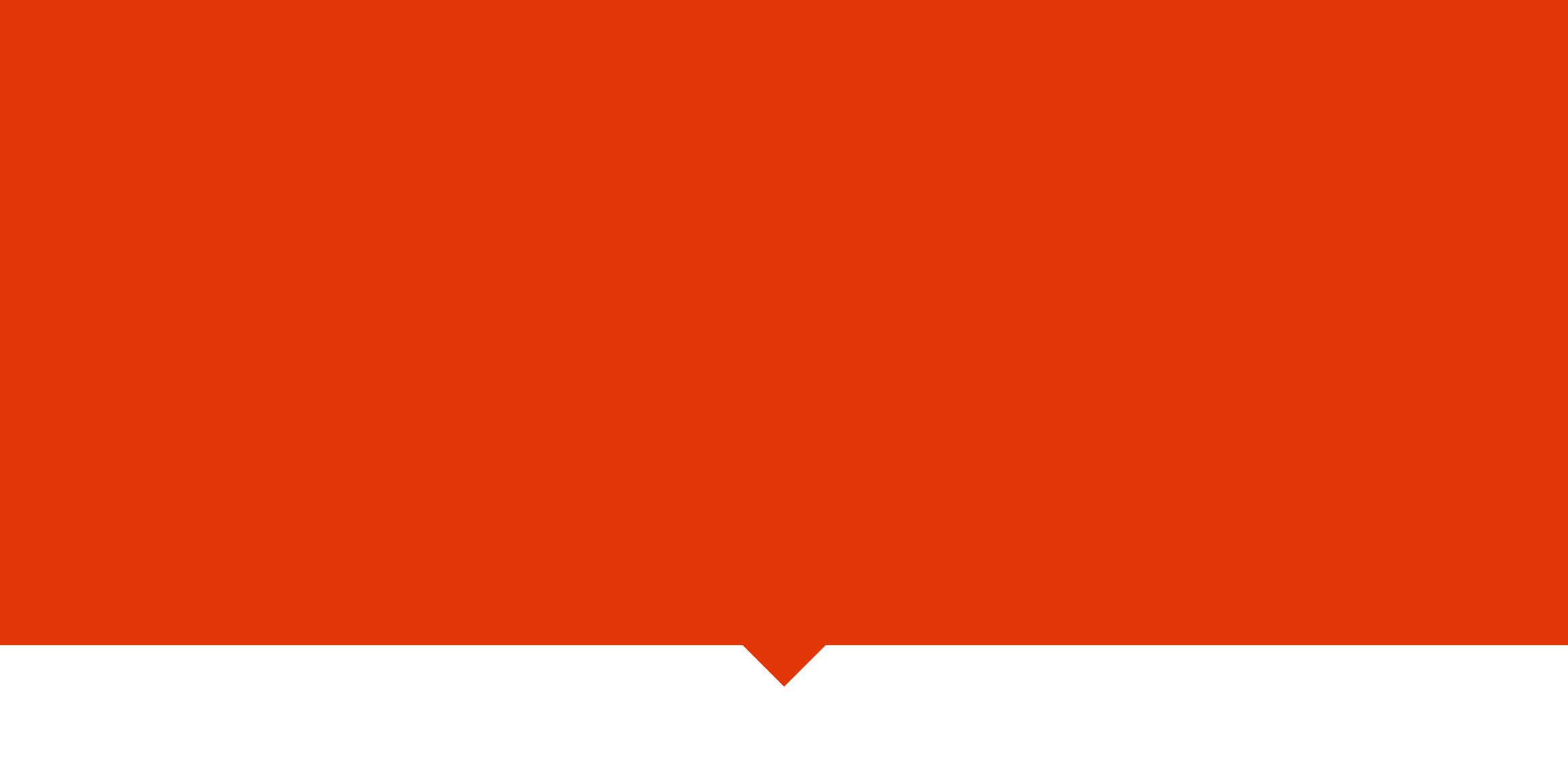 Living in Jesus.
VICTORY PLAN
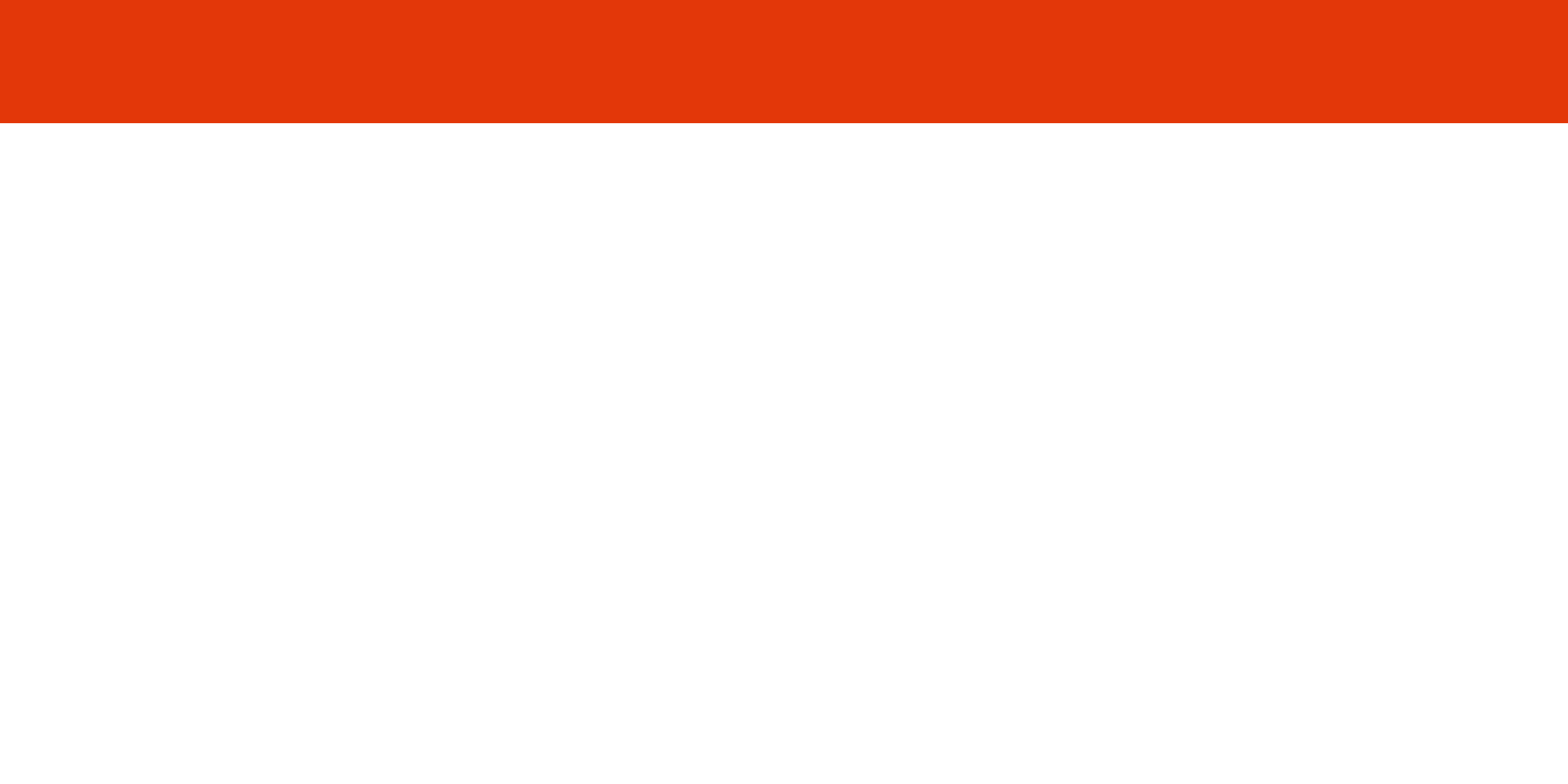 GAME PLAN
GAME PLAN
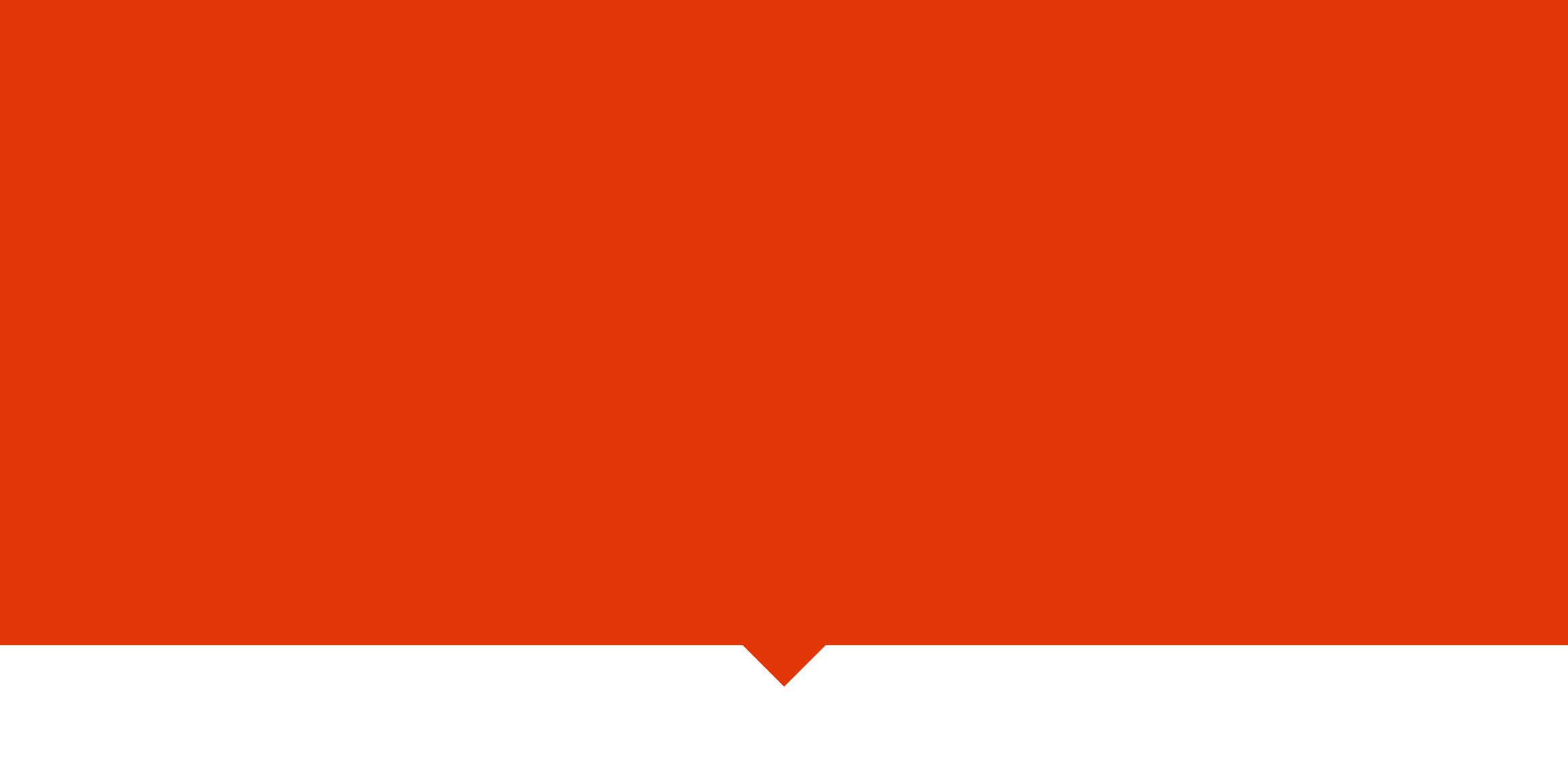 Love Jesus.
GAME PLAN
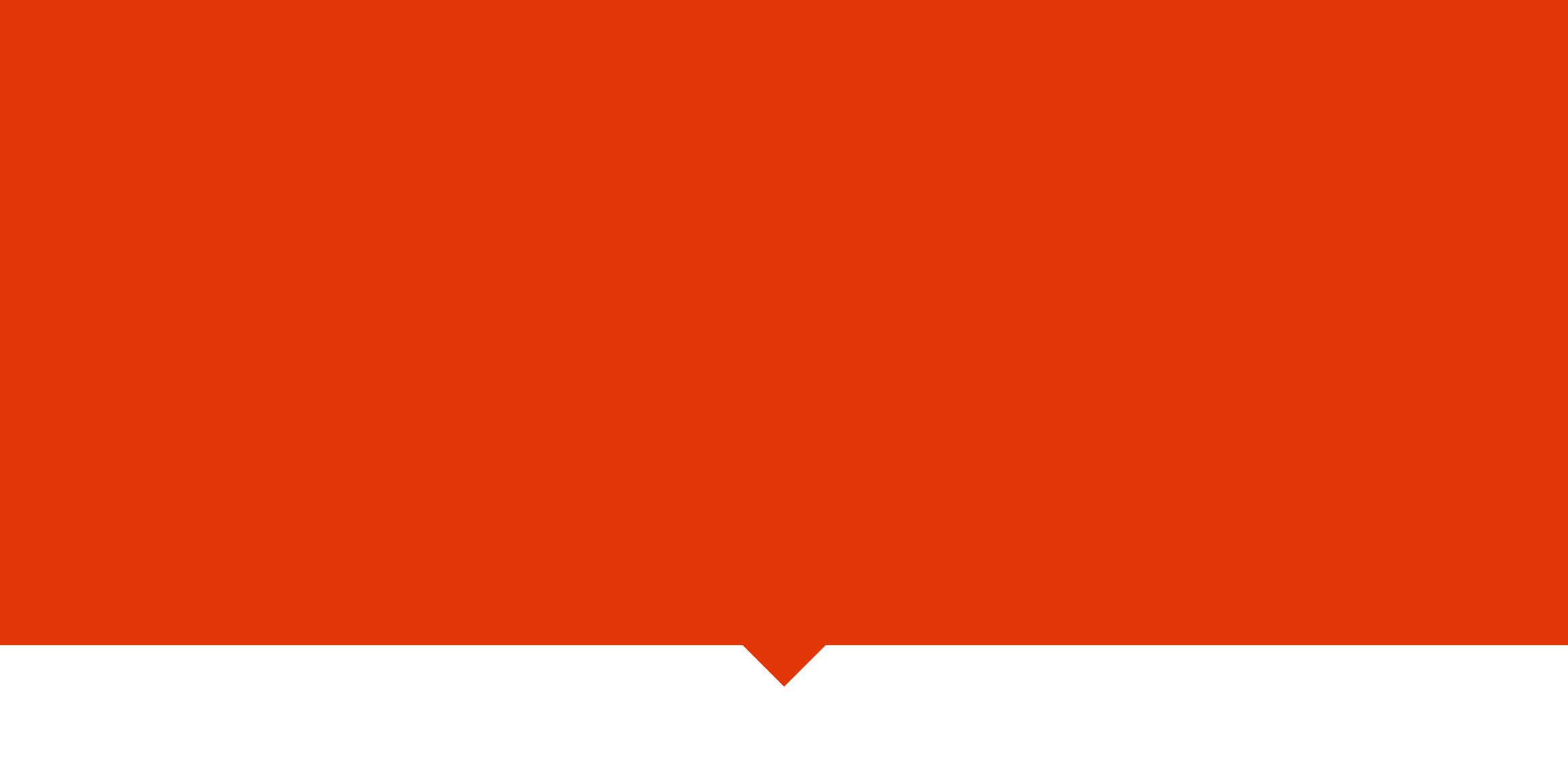 Walk with Jesus.
GAME PLAN
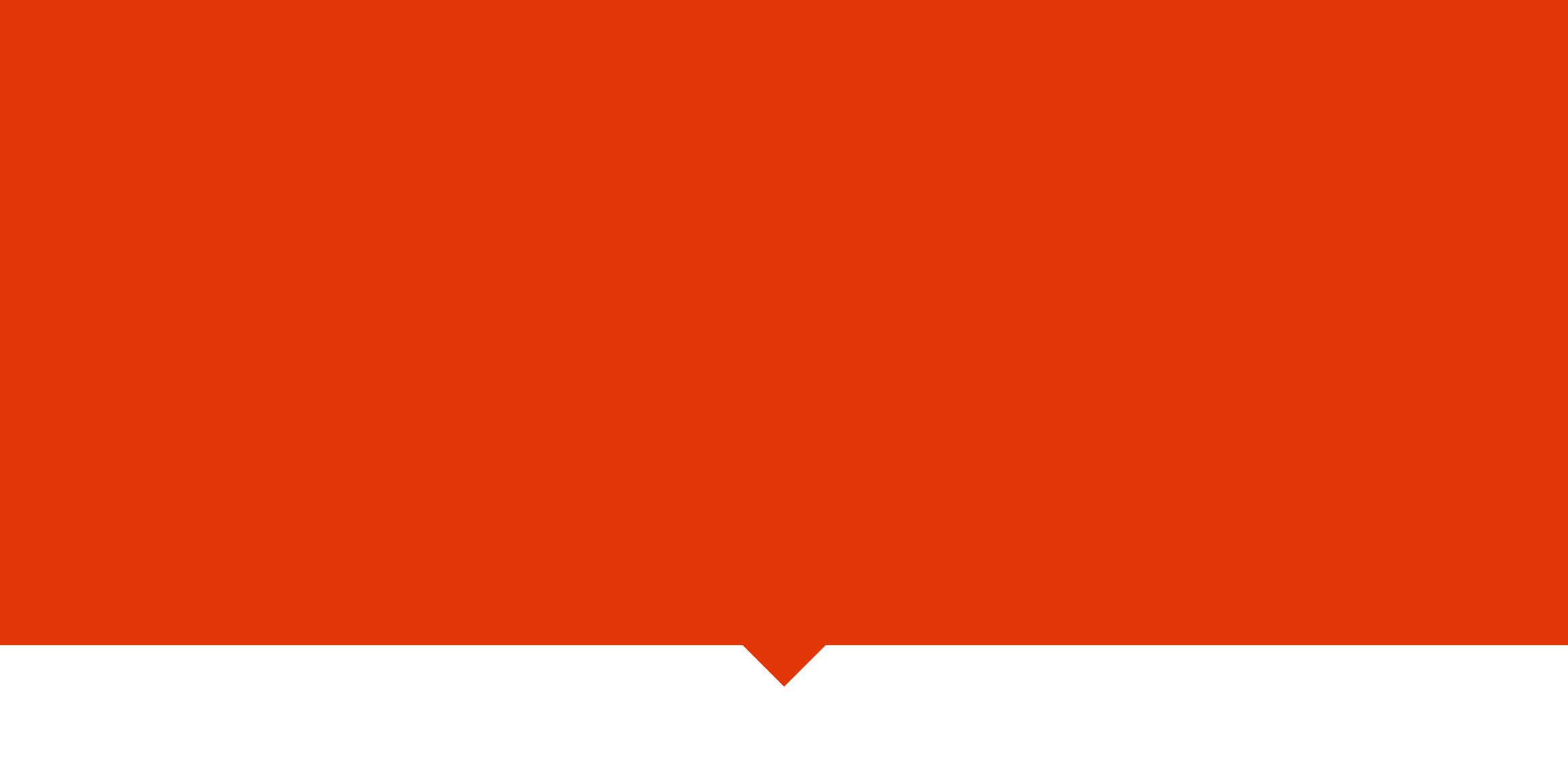 Depend upon Jesus.
GAME PLAN
Conclusion
Love Jesus, walk with Jesus, depend upon Jesus – that’s God’s simple plan. Day by day, for the rest of your life, this relationship moves forward by love, is enjoyed in a daily walk, and produces personal change through dependence.